臺灣學術網路(TANet)IPv6 推動進度統計
教育部於「新一代校園寬頻有線及無線網路環境計畫」中持續推動各縣市國中及國小校園網路環境及應用服務支援IPv6，相關支援學校數如下：（國中及國小總校數為3,687校）
1
TANet 架構圖(實際頻寬)
新北市網
4G+2G
台北市網
4G+1G
基隆市網
2G+500M
連江縣網
300M
金門縣網
500M
宜蘭縣網
2G+500M
政治大學5G+1G
台灣大學5G+1G
桃園縣網
4G+1G
教育部40G+10G
宜蘭大學1.25G+1G
花蓮縣網
2G+500M
中央大學4G+1G
新竹縣網
2G+500M
東華大學2.5G+1G
交通大學4G+1G
台北
10G
新竹市網
2G+500M
10G
中興大學5G+1G
新竹
台中
台中市網
4G+1G
苗栗縣網
2G+500M
10G
10G
10G
清華大學2.5G+1G
台南
彰化縣網
2G+500M
暨南大學2G+1G
南投縣網
2G+500M
台東大學1G+1G
中正大學4G+1G
台東縣網
2G+500M
嘉義縣網
2G+500M
成功大學5G+1G
中山大學5G+2G
台南市網
3G+2G
嘉義市網
2G+500M
雲林縣網
2G+500M
澎湖縣網
500M
高雄市網
4G+2G
屏東縣網2G+500M
2
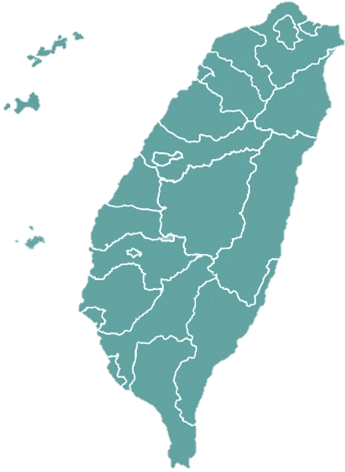 縣市教育網路中心
(未來100G完成)
新北市網
10G+2G
台北市網
10G+2G
基隆市網
4G+1G
連江縣網
300M
金門縣網
500M
宜蘭縣網
10G+1G
政治大學20G
台灣大學30G
桃園縣網
10G+2G
教育部10G
花蓮縣網
4G+1G
宜蘭大學20G
中央大學20G
新竹縣網
10G+1G
東華大學20G
台中市網
10G+2G
交通大學20G
台北
新竹市網
10G+1G
100G
100G
新竹
台中
中興大學20G
苗栗縣網
10G+1G
100G
100G
清華大學20G
台南
彰化縣網
10G+1G
暨南大學20G
雲林縣網
10G+1G
中正大學20G
嘉義市網
10G+1G
台東大學10G
南投縣網
10G+1G
成大大學20G
中山大學20G
嘉義縣網
10G+1G
台東縣網
4G+1G
台南市網
10G+2G
澎湖縣網
500M
屏東縣網10G+1G
高雄市網
10G+2G
12